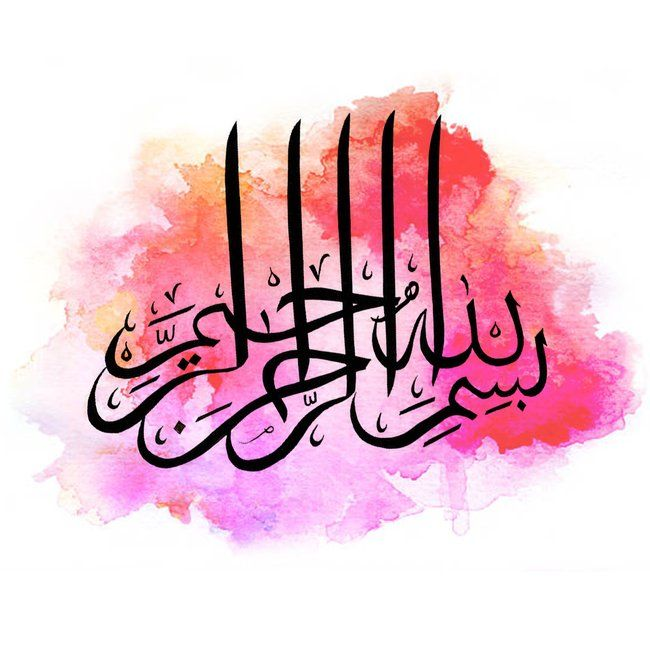 RELAtIONSHIPS
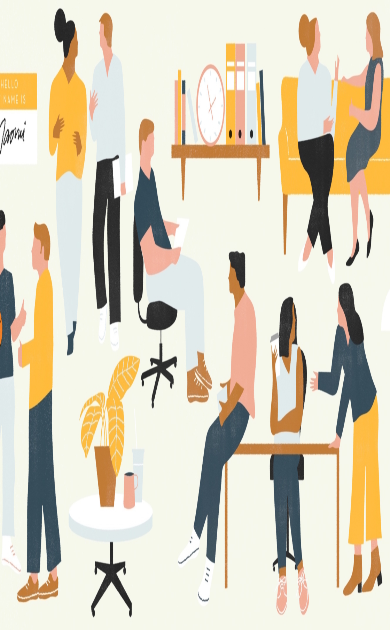 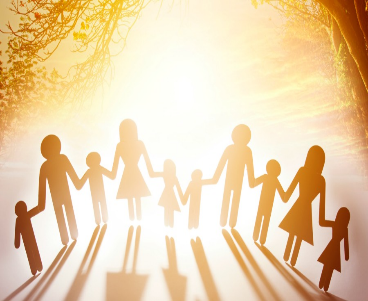 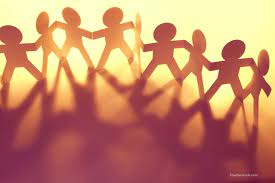 GOOD &BAD RELATIONSHIPS
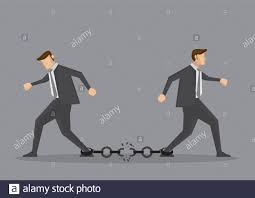 EDITOR –AUTHOR RELATIONSHIP
EDITOR
Steward/chief executive officer of the journal
provides direction
buildS a strong management team
ultimately responsible for what is published in the journal
Expected to review policies related to authorship, peer review, quality control and ethical issues
ensure that the journal’s processes are transparent
editorial content of the journal
make final decisions on manuscripts
manage and organize the editorial office and ensure good working practice
attract authors to submit quality manuscripts to the journal
represent the journal in national and international forums
plan for the future of the journal
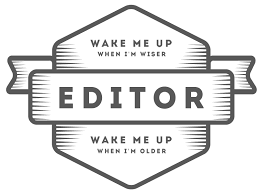 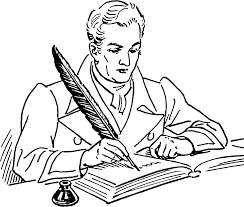 AUTHOR
A person who originated or gave existence to anything.
A person who writes a novel, poem, essay, RESEARCH ARTICLE etc.
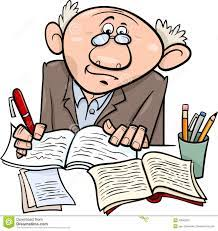 AUTHOR IS FAMILIAR WITH WRITINGEDITOR IS PROFESSIONAL AT WRITING
EDITOR-AUTHOR RELATIONSHIP
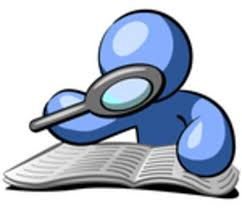 editor
prepares a final copy of something
 takES out extra WORDS
 fixing errors.

 A person who edits written material
   for publication.
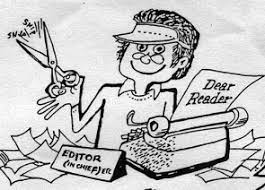 Editor is final authority
Editor is the final authhhority
Author is final authority
Editor Author Relationship
Should be based on TRUST.
MUTUAL RESPECT is mandatory.
Works best if both have SAME WAVE LENGTH.
No place for EGOS & personal attachments.
The only FOCUS IS ,THE WORK itself.
PROFESSIONAL BOUNDARIES must be maintained by both.
AUTHORS
The editor SHOUD prepare and publish clear instructions for authors, and establish effective mechanisms for communication and interaction 
fair, courteous and honest
PROMPT communication  
ensure that they maintain high ethical standards 
COFIDENTIALITY
authors are expected to be prompt and polite in their communications, and to ensure that they adhere to the ethical standards of the journal
CONFLICT RESOLUTION
ENSURE EVIDENCE FOR DECISIONS 
Punctuality
Professionalism  
Honesty 
Politeness 
Concentration on detail and clarity.
SUBMISSION SUPPORT 
journal must provide up-to-date information for authors on how to submit their manuscripts, and also provide them with appropriate forms, such as declaration of authorship, copyright form, ethical clearance, etc. 
GOOD SERVICE TO AUTHORS –FAST AND EFFICIENT MANUSCRIPT PROCESSING 
MINIMIZE PROCESSING AND PUBLICATION LAGS
KEY POINTS
Efficient manuscript processing 
Regular communication 
Fast time from submission to decision 
Fast time from acceptance to publication
SUPPORTING AUTHORS
Helpful guides on how to write and submit 
Personal assistance and advice 
Good feedback on submitted papers
Have a transparent policy/process for dealing with problems 
Do not over-react to problems
COFLICTS TO BE RESOLVED AMICABLY 
PROCESS FOR AUTHOR APPEALS (OMBUDSPERSON)
GOOD RELATION
Editing should be a collaborative process based on mutual respect. 
The editor should respect the author's expertise and passion. 
The author should respect the editor's expertise and passion.
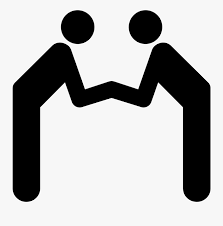 AUTHOR RULES FOR GOOD RELATIONSHIP
Be intentional with communication.
 Say thanks.
Don’t fight about revisions.
 Be your own fact-checker (and proofreader).
Be a quality writer.
Be open to feedback.
EDITOR RULES FOR GOOD RELATIONSHIP
Be reasonable, CARE FOR TIME.
Answer questions (and follow-ups) promptly.
Don’t expect to get out of revisions.
Do not consider yourself as final authority.
BE KIND TO EACH OTHER
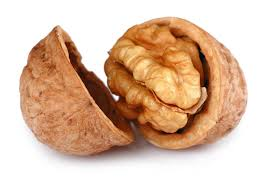 IN THE NUT SHELL
“SYMBIOTIC RELATIONSHIP” 
Authors cannot publish if editors  do not edit similarly EDITORS CANNOT POLISH IF AUTHORS DO NOT WRITE.